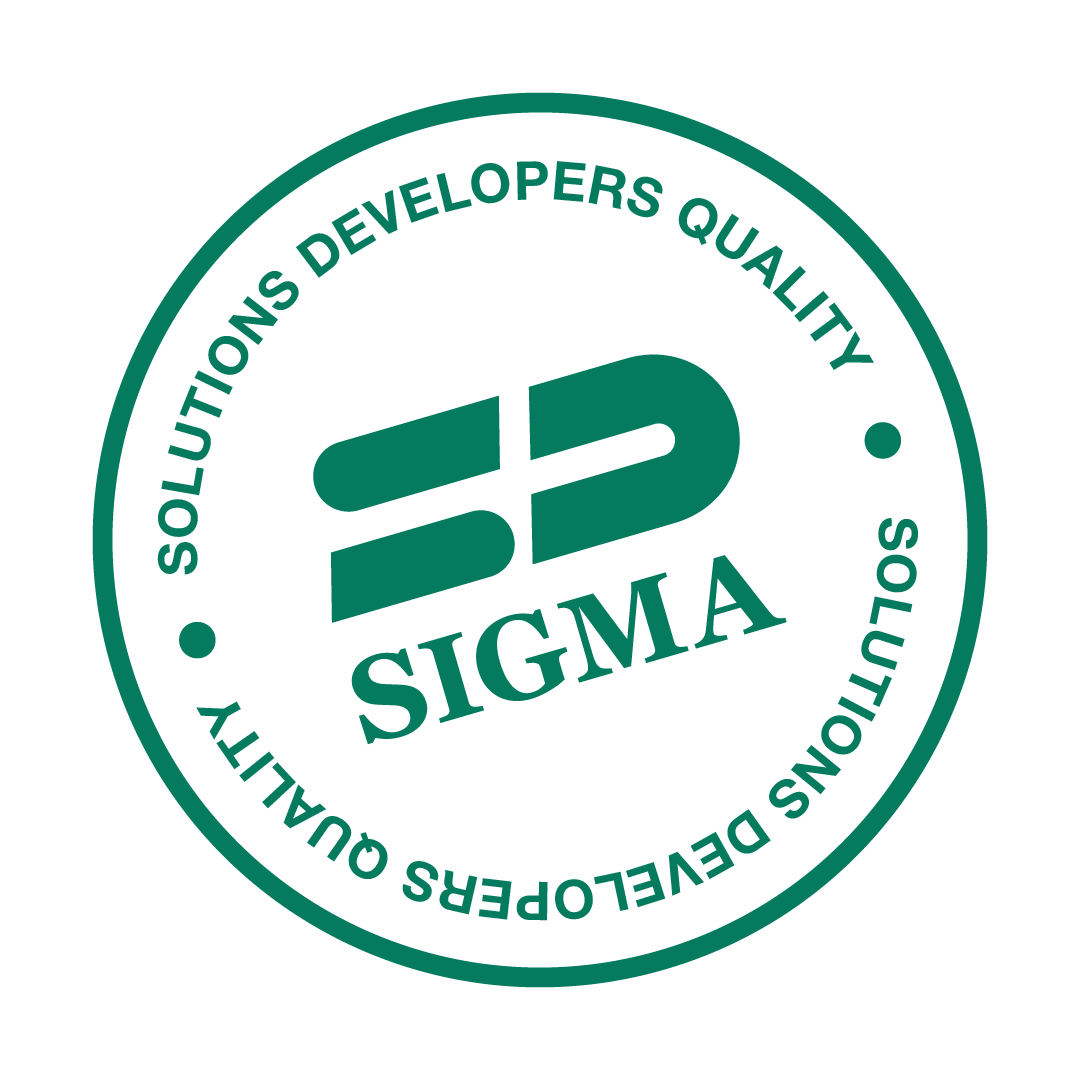 RED DE CLINICAS
SIGMA
Colina
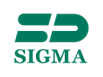 Red de clínicas RM
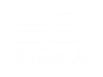 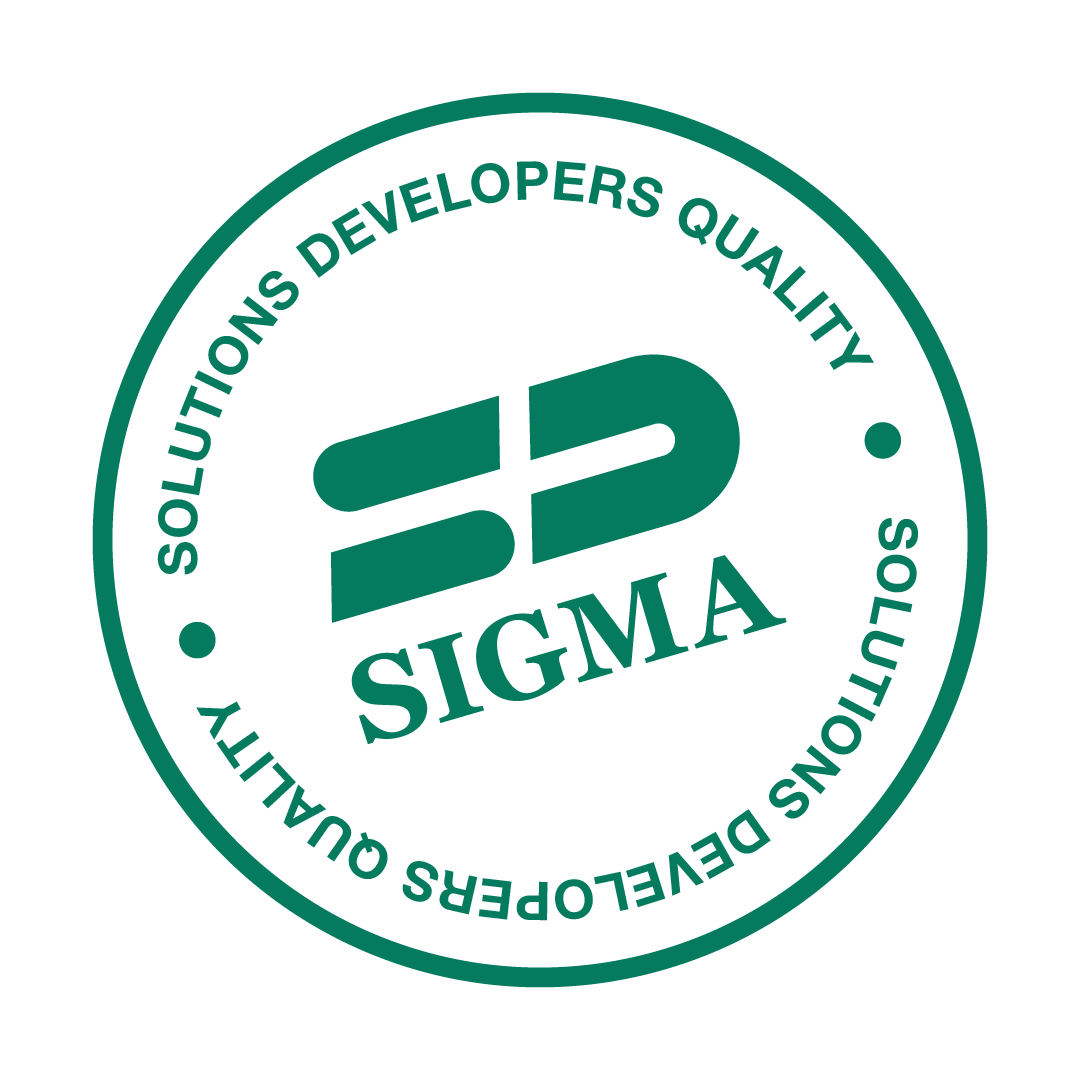 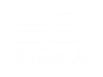 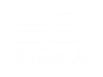 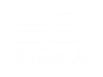 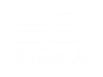 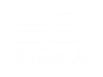 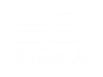 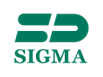 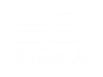 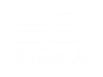 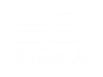 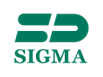 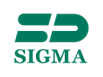 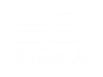 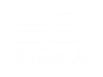 Melipilla 
Talagante
Calera de tango
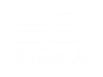 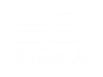 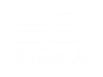 Presencia SIGMA Región Metropolitana
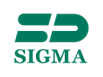 Red de clínicas en regiones
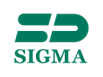 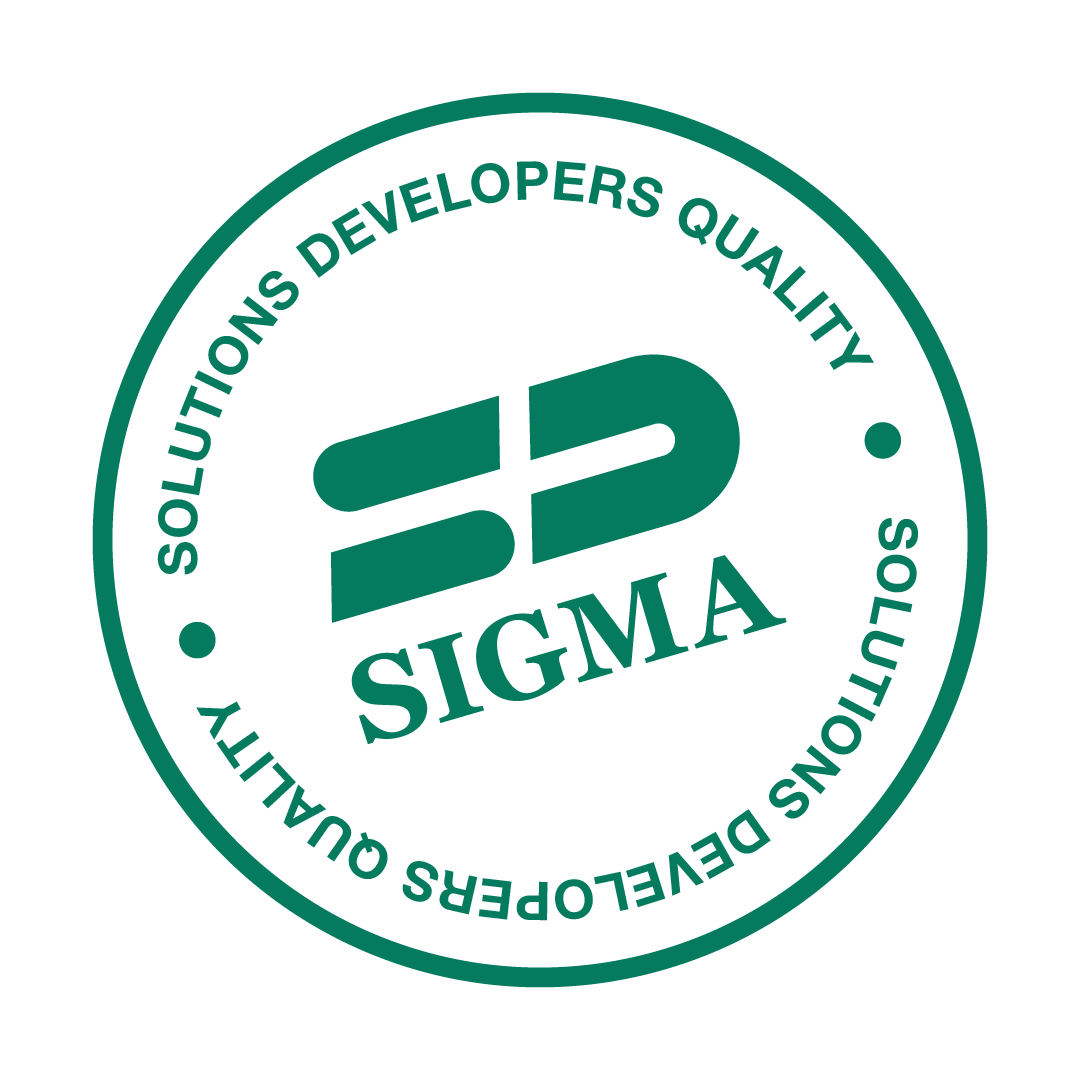 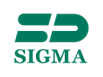 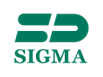 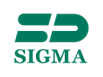 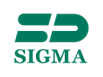 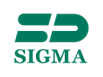 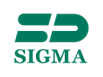 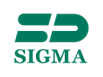 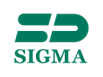 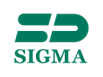 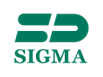 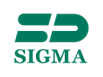 Presencia SIGMA  Regiones